Кодекс Республики Беларусь об образовании
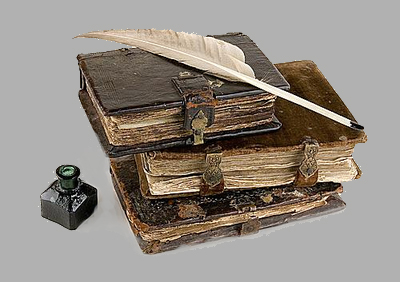 Статья 1. 
Основные термины, применяемые в настоящем Кодексе, и их определения
Воспитание – целенаправленный процесс формирования духовно-нравственной и эмоционально ценностной сферы личности обучающегося.
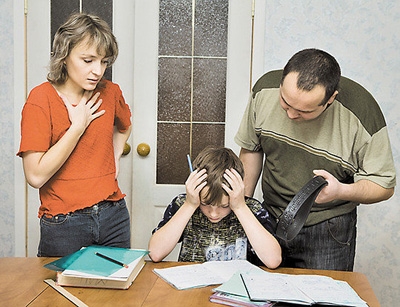 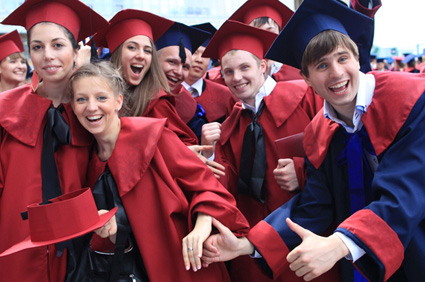 Выпускник – лицо, получившее образование в учреждении образования, организации, реализующей образовательные программы послевузовского образования;
Качество образования – соответствие образования требованиям образовательного стандарта, учебно-программной документации соответствующей образовательной программы
Лицо с особенностями психофизического развития – лицо, имеющее физические и (или) психические нарушения, которые ограничивают его социальную деятельность и препятствуют получению образования без создания для этого специальных условий
Образование – обучение и воспитание в интересах личности, общества и государства, направленные на усвоение знаний, умений, навыков, формирование гармоничной, разносторонне развитой личности обучающегося
Образовательная деятельность – деятельность по обучению и воспитанию, осуществляемая учреждением образования (организацией, реализующей образовательные программы послевузовского образования, иной организацией, которой в соответствии с законодательством предоставлено право осуществлять образовательную деятельность, индивидуальным предпринимателем, которому в соответствии с законодательством предоставлено право осуществлять образовательную деятельность)
Образовательная программа – совокупность документации, регламентирующей образовательный процесс, и условий, необходимых для получения в соответствии с ожидаемыми результатами определенного уровня основного образования или определенного вида дополнительного образования
Образовательный стандарт – технический нормативный правовой акт, определяющий содержание образовательной программы посредством установления требований к образовательному процессу и результатам освоения ее содержания
Обучение – целенаправленный процесс организации и стимулирования учебной деятельности обучающихся по овладению ими знаниями, умениями и навыками, развитию их творческих способностей
Получение образования – освоение содержания образовательной программы и в случаях, предусмотренных настоящим Кодексом, подтвержденное документом об образовании или документом об обучении
Получение образования на дому – организация образовательного процесса, при которой освоение содержания образовательных программ общего среднего образования, образовательных программ профессионально-технического образования, специального образования, дополнительного образования детей и молодежи, профессиональной подготовки рабочих (служащих) обучающимся, который временно или постоянно не может посещать учреждение образования, осуществляется на дому
Учебно-методическое объединение в сфере образования – совещательный орган, создаваемый на общественных началах в целях выработки предложений по вопросам совершенствования научно-методического обеспечения образования, подготовки специалистов, рабочих, служащих;
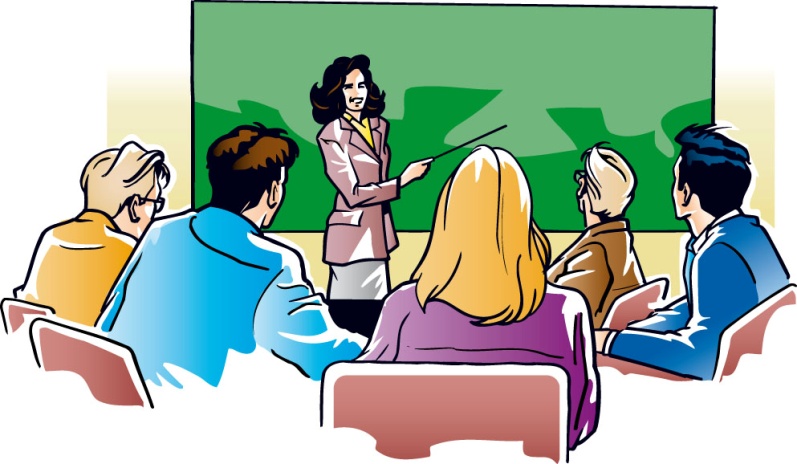 Целевая подготовка специалистов, рабочих, служащих – подготовка специалистов с высшим образованием, специалистов со средним специальным образованием, рабочих со средним специальным образованием, рабочих с профессионально-техническим образованием, служащих с профессионально-техническим образованием за счет средств республиканского и (или) местных бюджетов для организаций, находящихся в населенных пунктах с численностью населения менее 20 тысяч человек, в населенных пунктах, расположенных на территории радиоактивного загрязнения, либо в сельских населенных пунктах, а также подготовка рабочих с профессионально-техническим образованием, служащих с профессионально-техническим образованием за счет средств республиканского и (или) местных бюджетов и для организаций, расположенных в иных населенных пунктах.
Статья 5.
Субъекты и объекты образовательных отношений
Субъектами образовательных отношений  являются обучающиеся, законные представители несовершеннолетних обучающихся, педагогические работники, учреждения образования, организации, реализующие образовательные программы послевузовского образования, а также иные организации, индивидуальные предприниматели, которым в соответствии с законодательством предоставлено право осуществлять образовательную деятельность.
Объектами образовательных отношений являются знания, умения,       навыки, свойства и качества личности обучающихся.
Статья 6. 
Законодательство об образовании
Законодательство об образовании – система нормативных правовых актов, регулирующих общественные отношения в сфере образования, которая включает в себя Конституцию Республики Беларусь, настоящий Кодекс, иные акты законодательства.
Если международным договором Республики Беларусь установлены иные правила, чем те, которые содержатся в настоящем Кодексе, то применяются правила международного договора.
Статья 11.
Система образования
Система образования – совокупность взаимодействующих компонентов, направленных на достижение целей образования.
Целями образования являются формирование знаний, умений, навыков и интеллектуальное, нравственное, творческое и физическое развитие личности обучающегося.
Компонентами системы образования являются:
-участники образовательного процесса при реализации образовательных программ;
-образовательные программы;
-учреждения образования;
-организации, реализующие образовательные программы послевузовского образования;
-иные организации, которым в соответствии с законодательством предоставлено право осуществлять образовательную деятельность;
-индивидуальные предприниматели, которым в соответствии с законодательством предоставлено право осуществлять образовательную деятельность;
-организации, обеспечивающие проведение практических занятий, прохождение практики или производственного обучения обучающимися;
-и другие;
Образование подразделяется на
основное
дополнительное
специальное
Система образования включает в себя:

-систему дошкольного образования
-систему общего среднего образования
-систему профессионально-технического образования
-систему среднего специального образования
-систему высшего образования
-систему послевузовского образования
-систему дополнительного образования детей и молодежи
-систему дополнительного образования взрослых
-систему специального образования.
Статья 12. 
Основное образование
Основное образование – обучение и воспитание обучающихся посредством реализации образовательных программ основного образования.
Основное образование в РБ включает в себя следующие уровни:
Дошкольное образование
Послевузовское образование
Профессионально-техническое образование
Высшее образование
Общее среднее образование
Среднее специальное образование
Единство и непрерывность основного образования обеспечиваются преемственностью его уровней и согласованностью содержания образовательных программ основного образования.
Статья 13.
Дополнительное образование
Дополнительное образование – обучение и воспитание обучающихся посредством реализации образовательных программ дополнительного образования.
Дополнительное образование подразделяется на следующие виды:
Дополнительное образование детей и молодёжи
Дополнительное образование взрослых
Статья 14.
Специальное образование
Специальное образование – обучение и воспитание обучающихся, которые являются лицами с особенностями психофизического развития, посредством реализации образовательных программ специального образования на уровнях дошкольного, общего среднего образования.
Специальное образование включает в себя создание специальных условий для получения специального образования на уровнях дошкольного, общего среднего образования лицами с учетом особенностей их психофизического развития и коррекцию имеющихся у них физических и (или) психических нарушений.
1. Специальные условия для получения специального образования на уровнях дошкольного, общего среднего образования – обучение и воспитание с организацией педагогической, медицинской, социальной и иных видов помощи, без которых невозможно или затруднено освоение содержания образовательных программ специального образования, в том числе с использованием технических средств социальной реабилитации, учебных планов специального образования и программ специального образования, учебников и учебных пособий специального образования, специальных методик обучения, созданием адаптивной образовательной среды.
Коррекция физических и (или) психических нарушений – система психолого-педагогических, медицинских и социальных мер, направленных на исправление и (или) ослабление физических и (или) психических нарушений.
2. Лицам с особенностями психофизического развития, освоившим содержание образовательной программы специального образования на уровне общего среднего образования и успешно прошедшим итоговую аттестацию за период получения общего базового образования или общего среднего образования, выдаются соответственно свидетельство об общем базовом образовании или аттестат об общем среднем образовании. Такие лица считаются получившими соответственно общее базовое образование или общее среднее образование.
Лицо с особенностями психофизического развития может реализовать свое право на получение специального образования при наличии заключения государственного центра коррекционно-развивающего обучения и реабилитации.
Статья 15. 
Получение основного и дополнительного образования
лицами с особенностями психофизического развития
1. Получение дошкольного или общего среднего образования лицами с особенностями психофизического развития включает в себя оказание им коррекционно-педагогической помощи.

Коррекционно-педагогическая помощь – система педагогических мероприятий, организуемых для лиц, осваивающих содержание образовательной программы дошкольного образования, образовательных программ общего среднего образования и имеющих стойкие или временные трудности в их освоении.
        Коррекционно-педагогическая помощь оказывается в пунктах коррекционно-педагогической помощи, а также в центрах коррекционно-развивающего обучения и реабилитации. Положение о пункте коррекционно-педагогической помощи утверждается Министерством образования Республики Беларусь.
2. Получение профессионально-технического, среднего специального, высшего или дополнительного образования лицами с особенностями психофизического развития включает в себя создание специальных условий для получения ими образования с учетом особенностей их психофизического развития.
Специальные условия для получения профессионально-технического, среднего специального, высшего или дополнительного образования лицами с особенностями психофизического развития – условия, обеспечивающие создание безбарьерной среды, доступ к информационно-коммуникационным ресурсам путем предоставления обучающимся, которые являются лицами с особенностями психофизического развития, необходимых технических средств социальной реабилитации, педагогической, медицинской, социальной и иных видов помощи. Педагогическая, медицинская, социальная и иные виды помощи лицам с особенностями психофизического развития при получении ими профессионально-технического, среднего специального, высшего или дополнительного образования оказываются учреждениями образования.
3. Лицо с особенностями психофизического развития может реализовать свое право на получение коррекционно-педагогической помощи, создание специальных условий для получения профессионально-технического, среднего специального, высшего или дополнительного образования при наличии заключения государственного центра коррекционно-развивающего обучения и реабилитации или справки об освоении содержания образовательной программы специального образования на уровне общего среднего образования.
Статья 17.
Формы получения образования
Образование может быть получено в следующих формах:
Очная
Заочная
В форме соискательства
Дневная форма получения образования
Вечерняя форма получения образования
Дистанционная форма получения образования
1. Очная форма получения образования – обучение и воспитание, предусматривающие постоянное личное участие обучающегося в регулярных учебных занятиях (занятиях) и аттестации, организуемых учреждением образования, организацией, реализующей образовательные программы послевузовского образования, иной организацией, индивидуальным предпринимателем, которым в соответствии с законодательством предоставлено право осуществлять образовательную деятельность.

        Дневная форма получения образования – вид очной формы получения образования, когда получение образования является основным видом занятости обучающегося.

       Вечерняя форма получения образования – вид очной формы получения образования, когда получение образования сочетается, как правило, с иным видом занятости обучающегося.
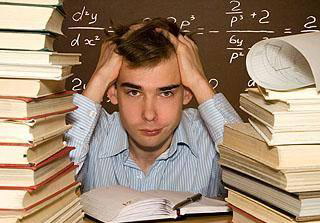 2. Заочная форма получения образования – обучение и воспитание, предусматривающие преимущественно самостоятельное освоение содержания образовательной программы обучающимся, участвующим лично только в ограниченном числе учебных занятий (занятий) и аттестации, организуемых учреждением образования, организацией, реализующей образовательные программы послевузовского образования, иной организацией, индивидуальным предпринимателем, которым в соответствии с законодательством предоставлено право осуществлять образовательную деятельность.
Дистанционная форма получения образования – вид заочной формы получения образования, когда получение образования осуществляется преимущественно с использованием современных коммуникационных и информационных технологий.
3.Соискательство – обучение и воспитание, предусматривающие преимущественно самостоятельное освоение обучающимся содержания образовательной программы, его личное участие только в аттестации, организуемой учреждением образования, организацией, реализующей образовательные программы послевузовского образования.
Статья 18. 
Воспитание в системе образования
Целью воспитания является формирование разносторонне развитой, нравственно зрелой, творческой личности обучающегося.
Задачами воспитания являются:

формирование гражданственности, патриотизма и национального  самосознания  на основе государственной идеологии;
подготовка к самостоятельной жизни и труду;
формирование нравственной, эстетической и экологической культуры;
овладение ценностями и навыками здорового образа жизни;
формирование культуры семейных отношений;
создание условий для социализации и 
    саморазвития  личности обучающегося.
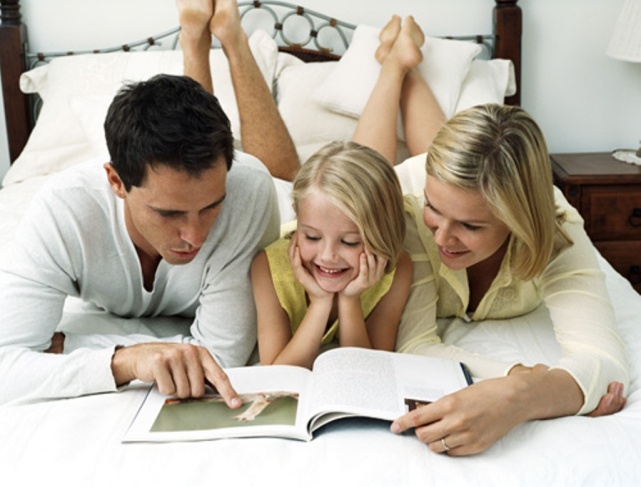 Воспитание основывается на общечеловеческих, гуманистических ценностях, культурных и духовных традициях белорусского народа, государственной идеологии, отражает интересы личности, общества и государства.
Основными требованиями к воспитанию являются:

соответствие содержания, форм и методов воспитания цели и задачам воспитания;
системность и единство педагогических требований;
преемственность, непрерывность и последовательность реализации содержания воспитания с учетом возрастных и индивидуальных особенностей обучающихся;
создание условий для развития творческих способностей обучающихся, включение их в различные виды социально значимой деятельности.
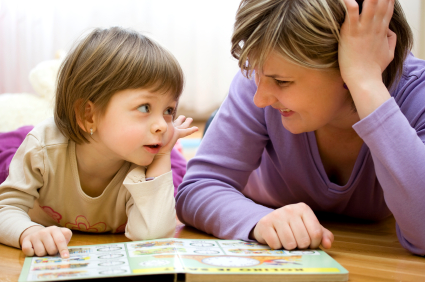 Основными составляющими воспитания являются:

гражданское и патриотическое воспитание, направленное на формирование у обучающегося активной гражданской позиции, патриотизма, правовой, политической и информационной культуры;
идеологическое воспитание, направленное на формирование у обучающегося знания основ идеологии белорусского государства, привитие подрастающему поколению основополагающих ценностей, идей, убеждений, отражающих сущность белорусской государственности;
нравственное воспитание, направленное на приобщение обучающегося к общечеловеческим и национальным ценностям;
эстетическое воспитание, направленное на формирование у обучающегося эстетического вкуса, развитие чувства прекрасного;
воспитание культуры самопознания и саморегуляции личности, направленное на формирование у обучающегося потребности в саморазвитии и социальном взаимодействии, психологической культуры;
воспитание культуры здорового образа жизни, направленное на формирование у обучающегося навыков здорового образа жизни, осознание значимости здоровья как ценности, физическое совершенствование;
гендерное воспитание, направленное на формирование у обучающегося представлений о роли и жизненном предназначении мужчин и женщин в современном обществе;
семейное воспитание, направленное на формирование у обучающегося ценностного отношения к семье и воспитанию детей;
трудовое и профессиональное воспитание, направленное на понимание обучающимся труда как личностной и социальной ценности, осознание профессионального выбора, социальной значимости профессиональной деятельности;
экологическое воспитание, направленное на формирование у обучающегося ценностного отношения к природе;
воспитание культуры безопасной жизнедеятельности, направленное на формирование у обучающегося безопасного поведения в социальной и профессиональной деятельности, повседневной жизни;
воспитание культуры быта и досуга, направленное на формирование у обучающегося ценностного отношения к материальному окружению, умения целесообразно и эффективно использовать свободное время.
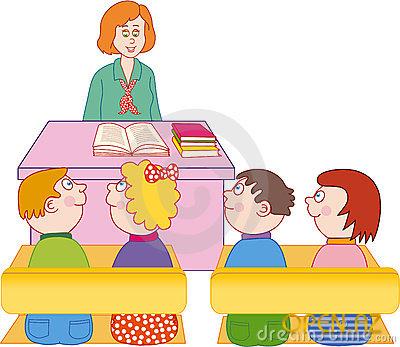 Статья 19.
Учреждения образования
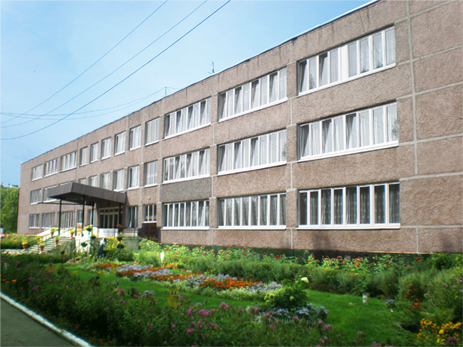 Учреждения образования подразделяются на следующие типы:

учреждения дошкольного образования;
учреждения общего среднего образования;
учреждения профессионально-технического образования;
учреждения среднего специального образования;
учреждения высшего образования;
учреждения специального образования;
учреждения дополнительного образования детей и молодежи;
учреждения дополнительного образования взрослых;
воспитательно-оздоровительные учреждения образования;
социально-педагогические учреждения;
специальные учебно-воспитательные учреждения;
специальные лечебно-воспитательные учреждения.
Учреждения образования могут быть
Частными
Государственными
Филиалы, представительства и иные обособленные подразделения учреждения образования создаются в порядке, установленном законодательством.
Учреждению профессионально-технического, среднего специального, высшего образования, дополнительного образования взрослых может быть предоставлен статус ведущего учреждения образования в соответствующей системе образования и (или) отрасли.
Статья 31.
Основные права обучающихся
Обучающиеся, за исключением обучающихся, указанных в пунктах 3 и 4 настоящей статьи, в соответствии с настоящим Кодексом и иными актами законодательства имеют право на:
получение образования в соответствии с образовательными программами;
перевод в другое учреждение образования, другую организацию, реализующую образовательные программы послевузовского образования, в порядке, устанавливаемом Правительством Республики Беларусь;
перевод для получения образования по другой специальности (направлению специальности, специализации), в том числе при наличии медицинских противопоказаний к работе по получаемой специальности (направлению специальности, специализации) и присваиваемой квалификации, в другой форме получения образования в порядке, устанавливаемом Правительством Республики Беларусь;
восстановление для получения образования в учреждении образования, организации, реализующей образовательные программы послевузовского образования, в порядке, устанавливаемом Правительством Республики Беларусь;
обучение по индивидуальному учебному плану в пределах содержания образовательной программы;
создание специальных условий для получения образования с учетом особенностей их психофизического развития;
охрану жизни и здоровья во время образовательного процесса;
бесплатное психолого-медико-педагогическое обследование в государственных центрах коррекционно-развивающего обучения и реабилитации;
бесплатную коррекцию физических и (или) психических нарушений в государственных учреждениях образования, реализующих образовательные программы специального образования;
пользование учебниками и учебными пособиями;
 обеспечение стипендией и другими денежными выплатами;
обеспечение местом для проживания;
возмещение расходов по найму жилья в случае необеспечения местом в общежитии;
кредит на льготных условиях для оплаты первого высшего образования;
отпуска, каникулы;
получение платных услуг в сфере образования;
бесплатное пользование библиотекой, учебной, производственной, научной и культурно-спортивной базой учреждения образования, организации, реализующей образовательные программы послевузовского образования;
получение социально-педагогической и психологической помощи со стороны специалистов учреждения образования;
поощрение за успехи в учебной, спортивно-массовой, общественной, научной, научно-технической, экспериментальной, инновационной деятельности, а также в образовательных мероприятиях;
участие в управлении учреждением образования;
участие в олимпиадах, конкурсах, турнирах, фестивалях, конференциях, симпозиумах, конгрессах, семинарах и других образовательных мероприятиях, спортивно-массовой, общественной, научной, научно-технической, экспериментальной, инновационной деятельности;
ознакомление со свидетельством о государственной регистрации, учредительными документами, специальным разрешением (лицензией) на образовательную деятельность, сертификатами о государственной аккредитации, а также с учебно-программной документацией;
участие в профессиональных союзах, молодежных и иных общественных объединениях, деятельность которых не противоречит законодательству.
Учащиеся средних школ и профессионально-технических училищ, находящихся на территории исправительных учреждений уголовно-исполнительной системы Министерства внутренних дел РБ, республиканских унитарных производственных предприятий Департамента исполнения наказаний Министерства внутренних дел РБ, лечебно-трудовых профилакториев Министерства внутренних дел РБ, в соответствии с настоящим Кодексом и иными актами законодательства имеют право на:
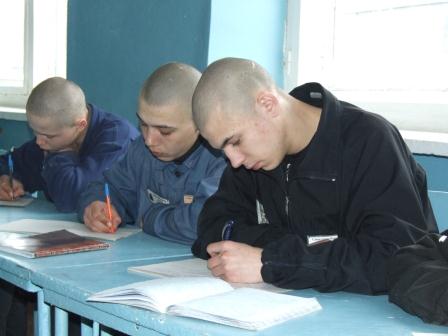 получение образования в соответствии с 
    образовательными программами;
перевод для получения образования по другой
специальности (направлению специальности, 
специализации), в том числе при наличии 
медицинских противопоказаний к работе по получаемой специальности (направлению специальности, специализации) и присваиваемой квалификации, в другой форме получения образования в порядке, устанавливаемом Правительством Республики Беларусь;
восстановление для получения образования в учреждении образования в порядке, устанавливаемом Правительством Республики Беларусь;
обучение по индивидуальному учебному плану в пределах содержания образовательной программы;
создание специальных условий для получения образования с учетом особенностей их психофизического развития;
охрану жизни и здоровья во время образовательного процесса;
получение социально-педагогической и психологической помощи со стороны специалистов учреждения образования;
каникулы;
бесплатное пользование библиотекой, учебной, производственной и культурно-спортивной базой учреждения образования;
пользование учебниками и учебными пособиями;
участие в спортивно-массовой, общественной, экспериментальной деятельности;
поощрение за успехи в учебной, спортивно-массовой, общественной, экспериментальной деятельности;
ознакомление со свидетельством о государственной регистрации, уставом, специальным разрешением (лицензией) на образовательную деятельность, сертификатами о государственной аккредитации, а также с учебно-программной документацией.
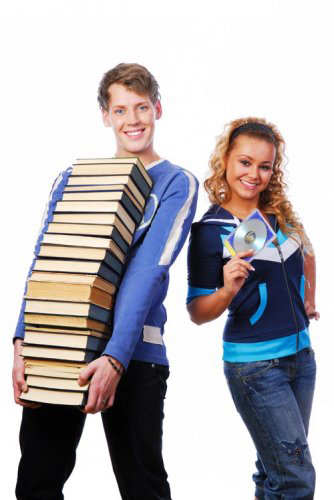 Статья 32.
Основные обязанности обучающихся
Обучающиеся обязаны:
-добросовестно и ответственно относиться к освоению 
содержания образовательных программ, программ 
воспитания;
-заботиться о своем здоровье, стремиться к нравственному, духовному и физическому развитию и самосовершенствованию;
-выполнять требования учредительных документов, правил внутреннего распорядка для обучающихся, правил проживания в общежитиях;
-уважать честь и достоинство других участников образовательного процесса;
-бережно относиться к имуществу учреждения образования, организации, реализующей образовательные программы послевузовского образования, иной организации, индивидуального предпринимателя, которым в соответствии с законодательством предоставлено право осуществлять образовательную деятельность.
Статья 33.
Законные представители несовершеннолетних обучающихся
Законными представителями несовершеннолетних обучающихся являются их родители, усыновители (удочерители), опекуны, попечители.
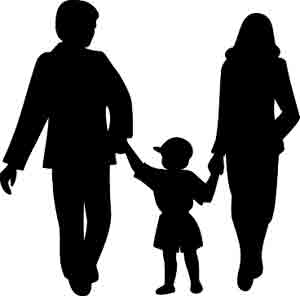 Законные представители несовершеннолетних обучающихся представляют права и законные интересы несовершеннолетних обучающихся в общественных отношениях в сфере образования без специальных полномочий.
Статья 50, 51. 
Требования, предъявляемые к педагогическим работникам
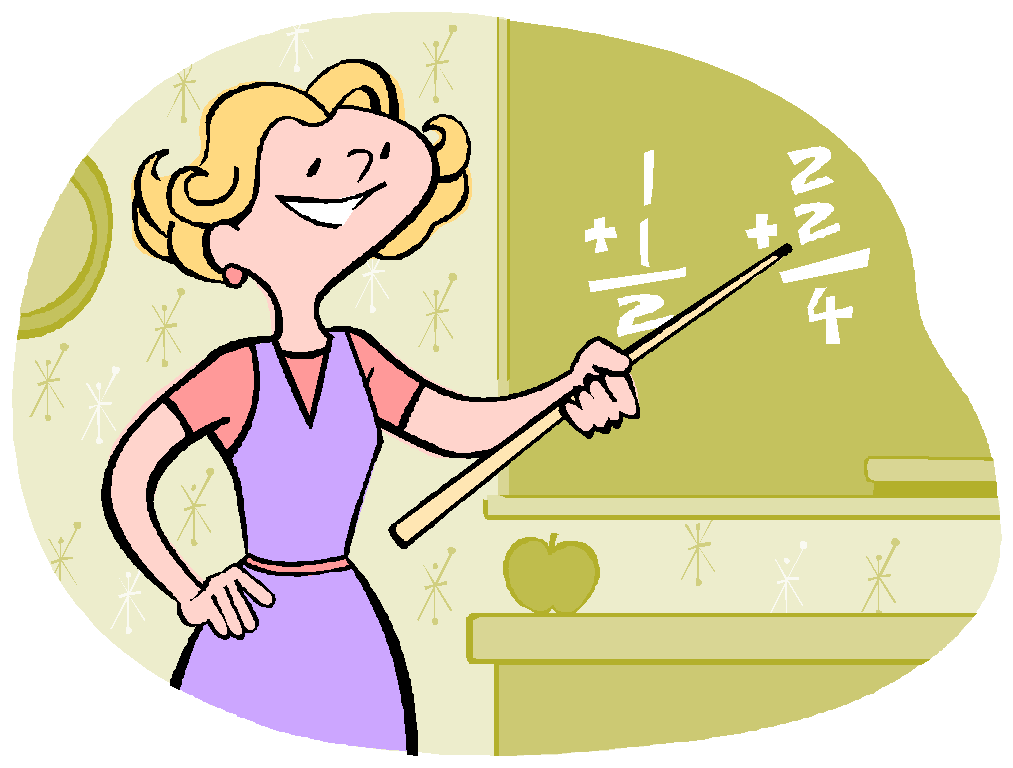 Педагогическими работниками признаются лица, которые осуществляют педагогическую деятельность (реализуют содержание образовательных программ, программ воспитания, осуществляют научно-методическое обеспечение образования и (или) осуществляют руководство образовательной деятельностью учреждения образования, его структурных подразделений).
Педагогическую деятельность не могут осуществлять лица:
-лишенные права заниматься педагогической деятельностью;
-имеющие судимость;
-признанные недееспособными или ограниченно дееспособными;
-не имеющие права заниматься педагогической деятельностью в случаях, предусмотренных законодательными актами.

При возникновении в период осуществления педагогической деятельности обстоятельств, препятствующих ее осуществлению и предусмотренных пунктом 2 настоящей статьи, осуществление педагогической деятельности прекращается в соответствии с законодательством.
Статья 52.
Права педагогических работников
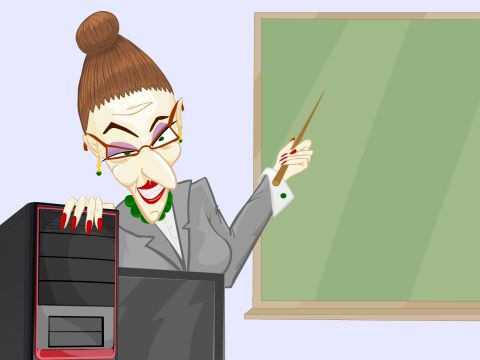 Педагогические работники в соответствии с законодательством  
имеют право на:
защиту профессиональной чести и достоинства;
обеспечение условий для осуществления профессиональной деятельности;
творческую инициативу, свободу выбора педагогически обоснованных форм и методов обучения и воспитания, учебных изданий и средств обучения;
доступ к учебно-программной, учебно-методической документации, информационно-аналитическим материалам;
участие в обновлении, разработке и определении структуры и содержания структурных элементов научно-методического обеспечения образования;
 участие в научной, научно-технической, экспериментальной, инновационной, международной деятельности учреждения образования;
участие в управлении учреждением образования;
повышение квалификации;
моральное и материальное поощрение за успехи в педагогической деятельности;
объединение в профессиональные союзы, иные общественные объединения, деятельность которых не противоречит законодательству;
ежемесячную компенсацию расходов на приобретение учебной и методической литературы в порядке и на условиях, определяемых Правительством РБ.
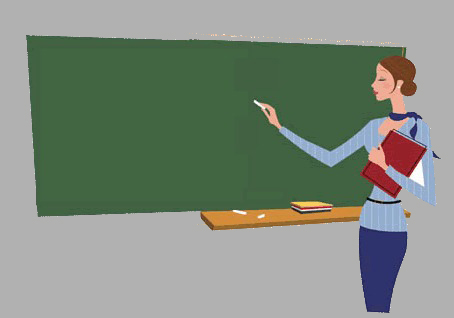 Статья 53. 
Обязанности педагогических работников
Педагогические работники обязаны:
осуществлять свою деятельность на профессиональном уровне, обеспечивающем реализацию образовательных программ, программ воспитания;
соблюдать правовые, нравственные и этические нормы;
уважать честь и достоинство обучающихся и других участников образовательного процесса, воспитанников;
повышать свой профессиональный уровень, проходить аттестацию;
вести здоровый образ жизни, пропагандировать его среди обучающихся;
соблюдать специальные условия, необходимые для получения образования лицами с особенностями психофизического развития;
проходить предварительный медицинский осмотр при поступлении на работу и периодические медицинские осмотры в порядке, устанавливаемом Министерством здравоохранения Республики Беларусь.
Статья 89.
Образовательный процесс
Образовательный процесс организуется на основе:

-принципов государственной политики в сфере образования;
-образовательных стандартов;
-достижений в области науки и техники, реализуемых в отраслях экономики и социальной сферы инновационных проектов;
-педагогически обоснованного выбора форм, методов и средств обучения и воспитания;
-культурных традиций и ценностей белорусского народа, достижений мировой культуры;
-современных образовательных и информационных технологий.

Запрещается привлечение обучающихся учреждений образования к выполнению работ (оказанию услуг), не предусмотренных учебно-программной документацией, планом воспитательной работы учреждения образования (иной организации, индивидуального предпринимателя, которым в соответствии с законодательством предоставлено право осуществлять образовательную деятельность), программами воспитания.
Статья 92. 
Образовательные стандарты
В Республике Беларусь устанавливаются образовательные стандарты дошкольного, общего среднего, профессионально-технического, среднего специального, высшего, специального образования и переподготовки руководящих работников и специалистов.

Образовательные стандарты основного образования обеспечивают преемственность его уровней (ступеней).

Образовательные стандарты обязательны для применения во всех учреждениях образования, в иных организациях, у индивидуальных предпринимателей, которым в соответствии с законодательством предоставлено право осуществлять образовательную деятельность, реализующих соответствующие образовательные программы.
Статья 93. 
Аттестация обучающихся
Получение образования в случаях, предусмотренных  настоящим Кодексом, сопровождается
и (или)
Текущей аттестацией
Промежуточной аттестацией
Итоговой аттестацией
Текущая аттестация – определение соответствия результатов учебной деятельности обучающихся требованиям образовательных стандартов, учебно-программной документации соответствующих образовательных программ, индивидуальных планов работы аспирантов, адъюнктов, докторантов, соискателей и (или) программ-минимумов кандидатских экзаменов по специальным дисциплинам.
Промежуточная аттестация – определение соответствия результатов учебной деятельности обучающихся требованиям образовательных стандартов и (или) учебно-программной документации соответствующих образовательных программ с учетом результатов текущей аттестации.

Итоговая аттестация – определение соответствия результатов учебной деятельности обучающихся требованиям образовательных стандартов, учебно-программной документации соответствующих образовательных программ и (или) индивидуальных планов работы аспирантов, адъюнктов, докторантов, соискателей в ходе и (или) при завершении получения образования.
Статья 152.
Система общего среднего образования
Общее среднее образование – уровень основного образования, направленный на духовно-нравственное и физическое развитие личности учащегося, подготовку его к полноценной жизни в обществе, овладение учащимся основами наук, государственными языками Республики Беларусь, навыками умственного и физического труда, формирование нравственных убеждений, культуры поведения, эстетического вкуса и здорового образа жизни, готовности к самостоятельному жизненному выбору, началу трудовой деятельности и продолжению образования.
Система общего среднего образования включает в себя:

участников образовательного процесса при реализации образовательных программ общего среднего образования;
образовательные программы общего среднего образования;
учреждения общего среднего образования;
иные учреждения образования, реализующие образовательные программы общего среднего образования;
государственные организации образования, обеспечивающие функционирование системы общего среднего образования;
республиканские органы государственного управления, иные государственные организации, подчиненные Правительству Республики Беларусь, местные исполнительные и распорядительные органы, иные организации и физических лиц в пределах их полномочий в сфере общего среднего образования.
Общее среднее образование включает в себя III ступени
I ступень
Начальное образование
II ступень
Базовое образование
III ступень
Среднее образование
I ступень – начальное образование (I–IV классы);
II ступень – базовое образование (V–IX классы);
III ступень – среднее образование (X–XI классы, в вечерних школах – X–XII классы, вечерние классы – X–XII классы).
      I и II ступени общего среднего образования составляют общее базовое образование.
      I, II и III ступени общего среднего образования составляют общее среднее образование.
Статья 153.
Образовательные программы общего среднего образования
Образовательные программы общего среднего образования подразделяются на
Образовательную программу начального образования
Образовательную программу среднего образования
Образовательную программу базового образования
Образовательная программа начального образования, образовательная программа базового образования реализуются в дневной форме получения образования. Образовательная программа среднего образования реализуется в очной и заочной формах получения образования. Образовательная программа среднего образования в вечерней и заочной формах получения образования реализуется только в вечерних школах, вечерних классах.
Статья 154.
Образовательные стандарты общего среднего образования
Образовательные стандарты общего среднего образования устанавливают требования к содержанию учебно-программной документации образовательных программ общего среднего образования, организации образовательного процесса, максимальному объему учебной нагрузки учащихся, уровню подготовки выпускников.

Образовательные стандарты общего среднего образования разрабатываются Министерством образования Республики Беларусь совместно с организациями, осуществляющими научно-методическое обеспечение общего среднего образования.
Статья 155.
Срок получения общего среднего образования
Срок получения:
Общего базового образования – 9 лет
Общего среднего образования – 11 лет 
(в вечерних школах, классах- 12 лет)
Сроки обучения на ступенях общего среднего образования составляют:
I ступень
4 года
III ступень
2 года
II ступень
5 лет
На III ступени –в вечерних школах, вечерних классах – 3 года
Статья 202.
Система высшего образования
Высшее образование – уровень основного образования, направленный на развитие личности студента, курсанта, слушателя, их интеллектуальных и творческих способностей, получение ими специальной теоретической и практической подготовки, завершающийся присвоением квалификации специалиста с высшим образованием, степени магистра.
Система высшего образования включает в себя:

-участников образовательного процесса при реализации образовательных программ высшего образования;
-образовательные программы высшего образования;
-учреждения высшего образования;
-государственные организации образования, обеспечивающие функционирование системы высшего образования;
-учебно-методические объединения в сфере высшего образования;
-организации, обеспечивающие проведение практических занятий, прохождение практики студентами, курсантами, слушателями;
-организации – заказчики кадров;
- государственные органы, подчиненные и (или) подотчетные Президенту Республики Беларусь, Национальную академию наук Беларуси, республиканские органы государственного управления, иные государственные организации, подчиненные Правительству Республики Беларусь, иные организации и физических лиц в пределах их полномочий в сфере высшего образования.
Высшее образование подразделяется на 2 ступени:

      На 1 ступени высшего образования обеспечивается подготовка специалистов, обладающих фундаментальными и специальными знаниями, умениями и навыками, с присвоением квалификации специалиста с высшим образованием.
      На 2 ступени высшего образования (магистратура) обеспечиваются углубленная подготовка специалиста, формирование знаний, умений и навыков научно-педагогической и научно-исследовательской работы с присвоением степени магистра.
Статья 228. 
Система дополнительного образования детей и молодежи
Дополнительное образование детей и молодежи – вид дополнительного образования, направленный на развитие личности воспитанника, формирование и развитие его творческих способностей, удовлетворение его индивидуальных потребностей в интеллектуальном, нравственном, физическом совершенствовании, адаптацию к жизни в обществе, организацию свободного времени, профессиональную ориентацию.
Система дополнительного образования детей и молодежи включает в себя:

-участников образовательного процесса при реализации образовательной программы дополнительного образования детей и молодежи;
-образовательную программу дополнительного образования детей и молодежи;
-учреждения дополнительного образования детей и молодежи;
иные учреждения образования, реализующие образовательную программу дополнительного образования детей и молодежи;
 иные организации, которым в соответствии с законодательством предоставлено право осуществлять образовательную деятельность, реализующие образовательную программу дополнительного образования детей и молодежи;
-государственные организации образования, обеспечивающие функционирование системы дополнительного образования детей и молодежи;
Срок получения дополнительного образования детей и молодежи определяется учебно-программной документацией образовательной программы дополнительного образования детей и молодежи по соответствующему профилю.
Статья 231.
Учреждения дополнительного образования детей и молодежи
Учреждение дополнительного образования детей и молодежи – учреждение образования, которое реализует образовательную программу дополнительного образования детей и молодежи, программу воспитания и защиты прав и законных интересов детей, находящихся в социально опасном положении, а также может реализовывать образовательную программу профессиональной подготовки рабочих (служащих), программу воспитания детей, нуждающихся в оздоровлении.
Учреждения дополнительного образования  детей и молодёжи могут быть следующих видов:
Центр (дворец)
Детская школа искусств
Центр (дворец) – учреждение дополнительного образования детей и молодежи, которое реализует образовательную программу дополнительного образования детей и молодежи по одному или нескольким профилям, программу воспитания и защиты прав и законных интересов детей, находящихся в социально опасном положении, а также может реализовывать образовательную программу профессиональной подготовки рабочих (служащих), программу воспитания детей, нуждающихся в оздоровлении.

Детская школа искусств – учреждение дополнительного образования детей и молодежи, которое реализует образовательную программу дополнительного образования детей и молодежи художественного профиля в сфере культуры с изучением учебных предметов, учебных дисциплин на повышенном уровне.
Статья 256.
Система специального образования
Специальное образование направлено на подготовку лиц с особенностями психофизического развития к трудовой деятельности, семейной жизни, их социализацию и интеграцию в общество.
Система специального образования включает в себя:
участников образовательного процесса при реализации образовательных программ специального образования;
образовательные программы специального образования;
учреждения специального образования;
 иные учреждения образования, реализующие образовательные программы специального образования;
иные организации, которым в соответствии с законодательством предоставлено право осуществлять образовательную деятельность, реализующие образовательные программы специального образования;
индивидуальных предпринимателей, которым в соответствии с законодательством предоставлено право осуществлять образовательную деятельность, реализующих образовательные программы специального образования;
государственные организации образования, обеспечивающие функционирование системы специального образования;
Статья 260. 
Учреждения образования, реализующие 
образовательные программы специального 
образования
К учреждениям образования, реализующим образовательные программы специального образования, относятся:

-учреждения специального образования;
-иные учреждения образования, реализующие образовательные программы специального образования.
Статья 261. 
Учреждения специального образования
Учреждение специального образования – учреждение образования, которое реализует образовательные программы специального образования, программу воспитания и защиты прав и законных интересов детей, находящихся в социально опасном положении, образовательную программу дополнительного образования детей и молодежи, программу воспитания детей, нуждающихся в оздоровлении, образовательную программу профессиональной подготовки рабочих (служащих).
Учреждения специального образования могут быть следующих видов:

специальное дошкольное учреждение;
специальная общеобразовательная школа (специальная                общеобразовательная  школа-интернат);
вспомогательная школа (вспомогательная школа-интернат);
центр коррекционно-развивающего обучения и реабилитации;
иное учреждение специального образования.
В зависимости от физических и (или) психических нарушений создаются учреждения специального образования для лиц:

с интеллектуальной недостаточностью;
с тяжелыми нарушениями речи;
 с нарушением слуха;
с нарушениями зрения;
с нарушениями психического развития (трудностями в обучении);
с нарушениями функций опорно-двигательного аппарата;
с тяжелыми и (или) множественными физическими и (или) психическими нарушениями.